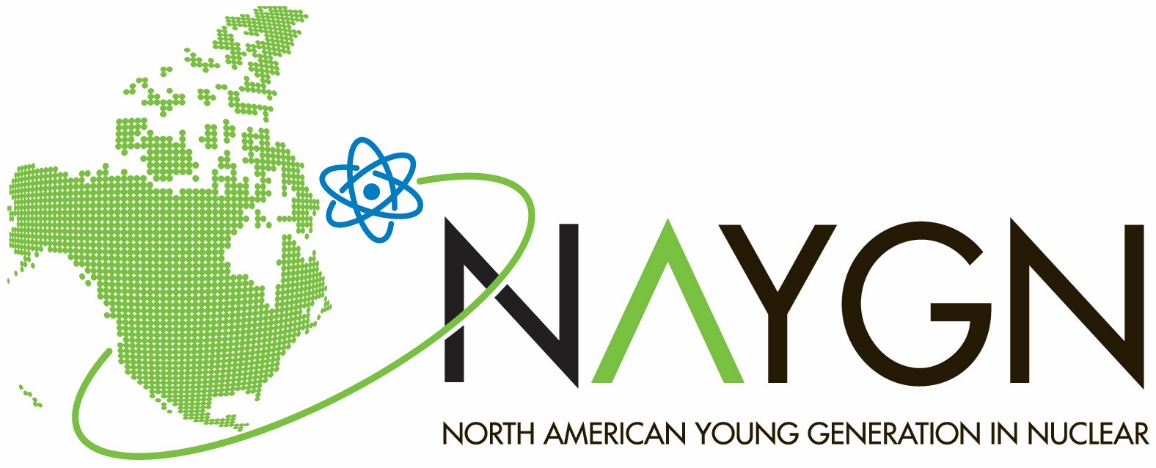 [Proud to be nuclear description]
                                   

  [Name]
[Company]
#Proud2BeNuclear